A Fair Recovery for Ireland?
Seán Ó Riain
Sociology and NIRSA
National Univ. Of Ireland Maynoothwww.nuim.ie/newdeals 

A New Course for Better Times
ICTU, Mansion House, April 2014
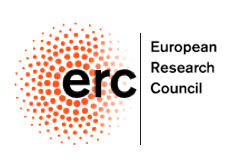 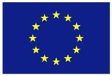 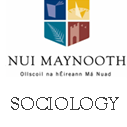 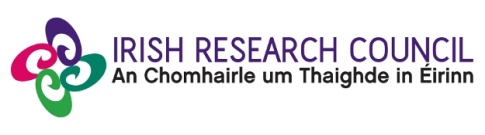 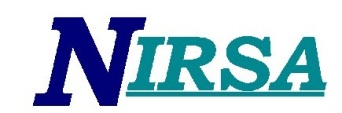 1
Which Model for Recovery?
Investment and Empowerment: The Missing Link
Europe’s Perverse Policy Mix
The Investment Diamond
FISCAL STRATEGY
STATE INVESTMENT BANK
ENTERPRISE POLICY
ACTIVE 
LABOUR  MARKET 
POLICY
INVESTMENT- CENTRED SOCIAL PARTNERSHIP
Fiscal Choices: Strategy in Difficult Times
Trade-offs are possible
Investment / cuts
‘Multipliers’, time horizons
Policy mixes, not silver bullets
Build-up of our technical knowledge in this area is crucial
Fiscal Council does not have this role or capacity
Expert knowledge and public results – what will we use the new expertise in the civil service for?
State Investment Bank: Cornerstone of a New Financial System
STATE INVESTMENT BANK
LABOUR  MARKET 
POLICY
UK-style 
processing vs 
focal point 
for social 
supports and development
ENTERPRISE POLICY
Narrowly 
Targeted vs Broader 
Based
INVESTMENT
INFRASTRUCTURE
A New Social Partnership
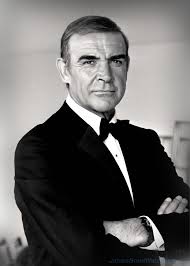